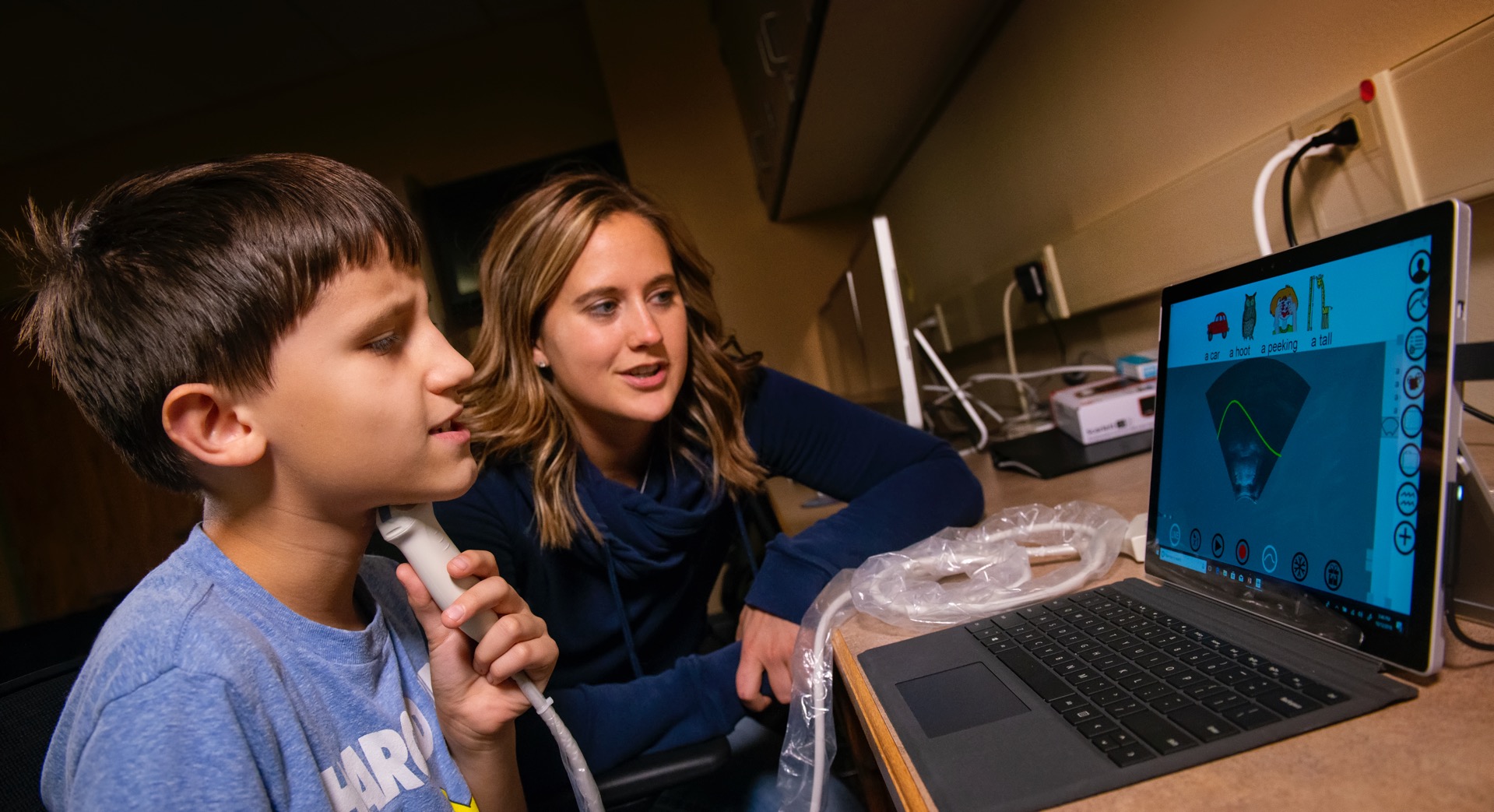 INSERT TITLE HERE
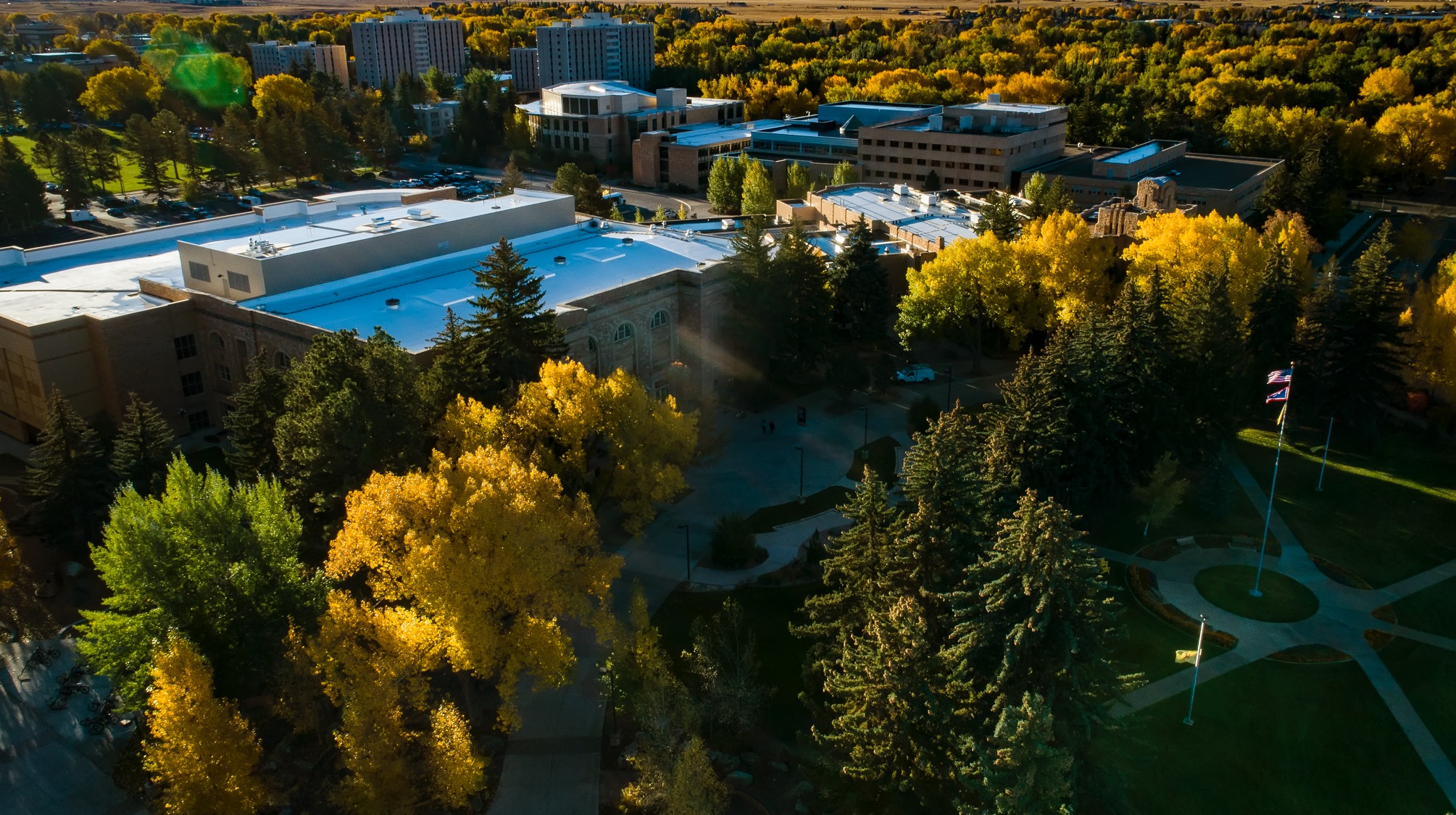 IMPACT STATEMENT 
HERE
W/PHOTO
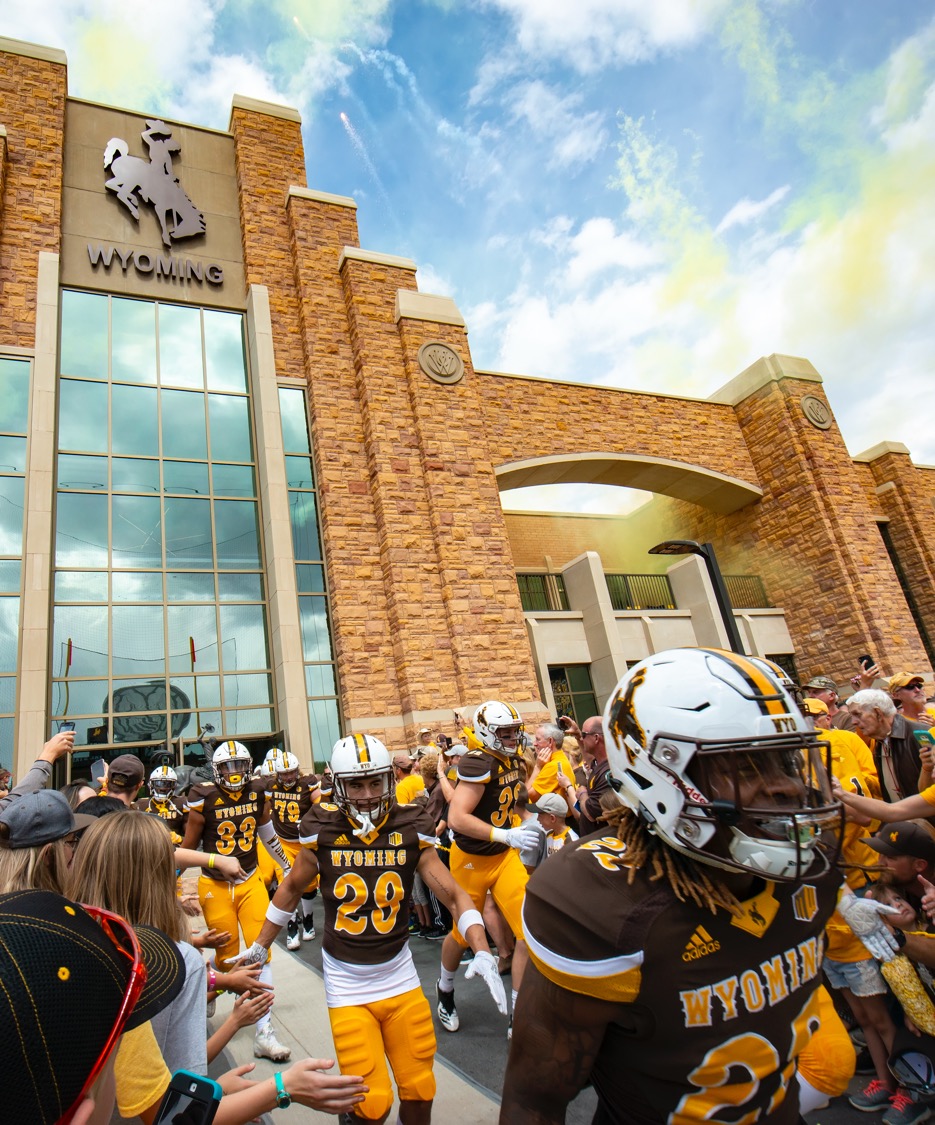 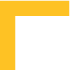 Bullet points list w/ photo


• Example 1
• Example 2
• Example 3
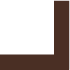 BULLET LIST, NO PHOTO
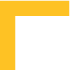 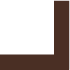 EXAMPLE 1
EXAMPLE 2
EXAMPLE 3
Add Title Here
Insert text here
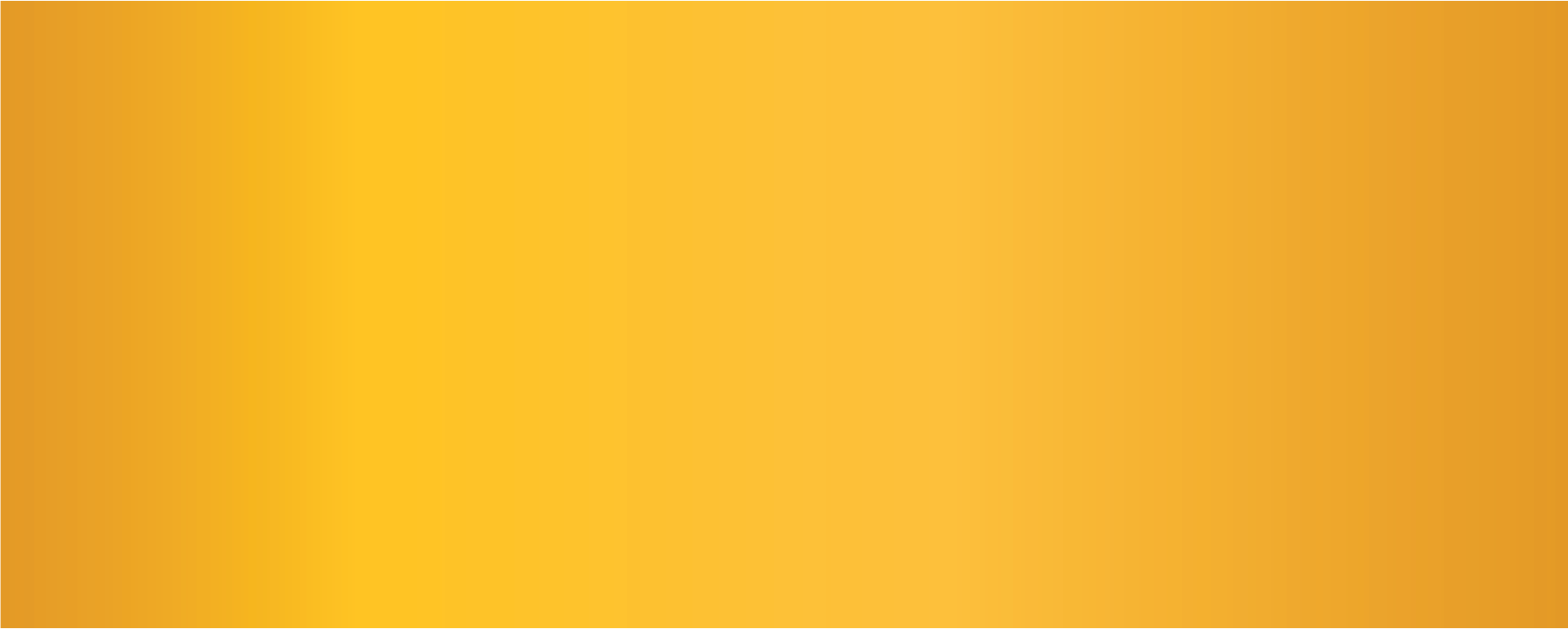 INSERT TITLE HERE
• Insert text here
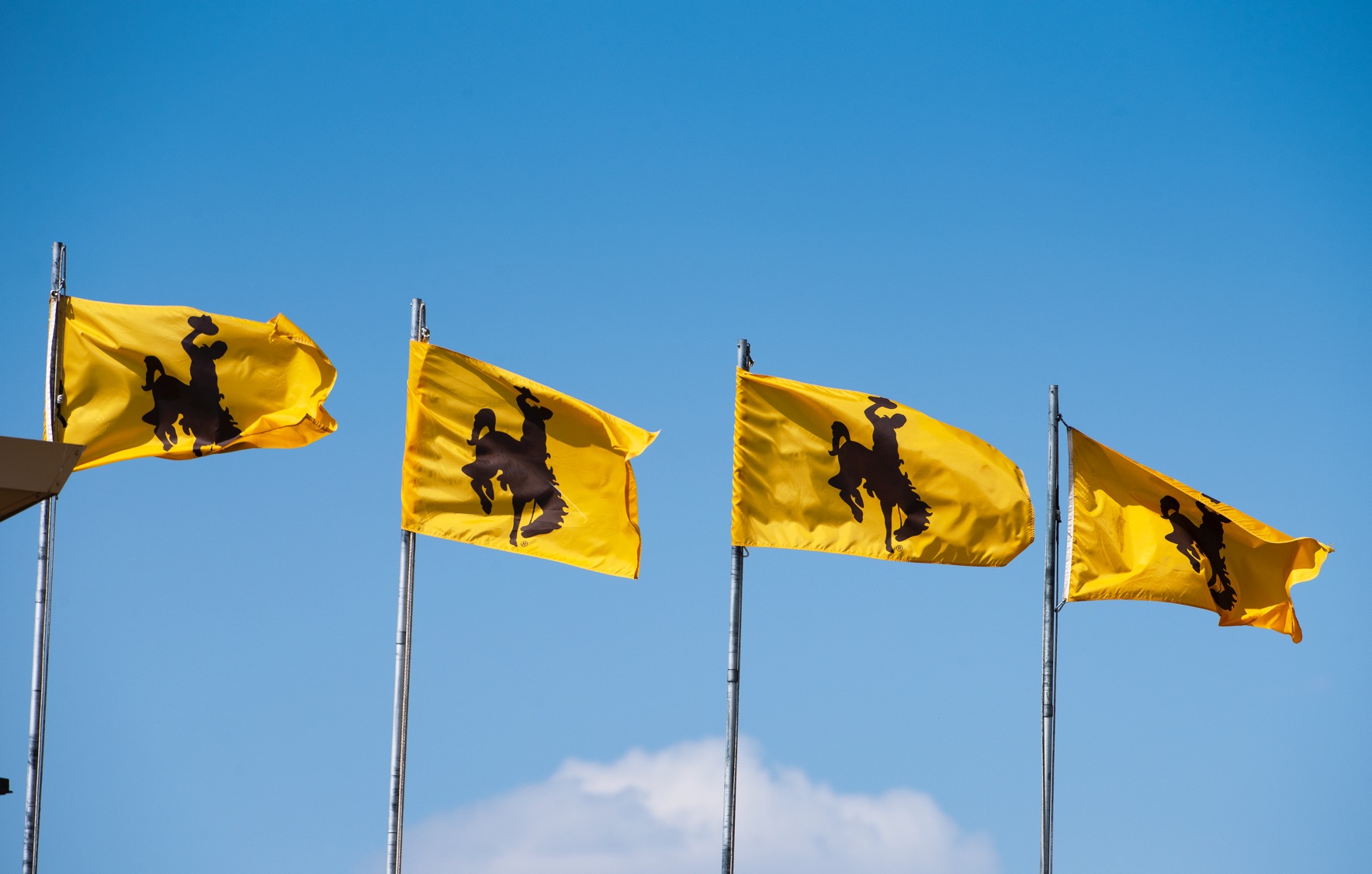 SECTION TITLE
SECTION TITLE, NO PHOTO
SECTION TITLE
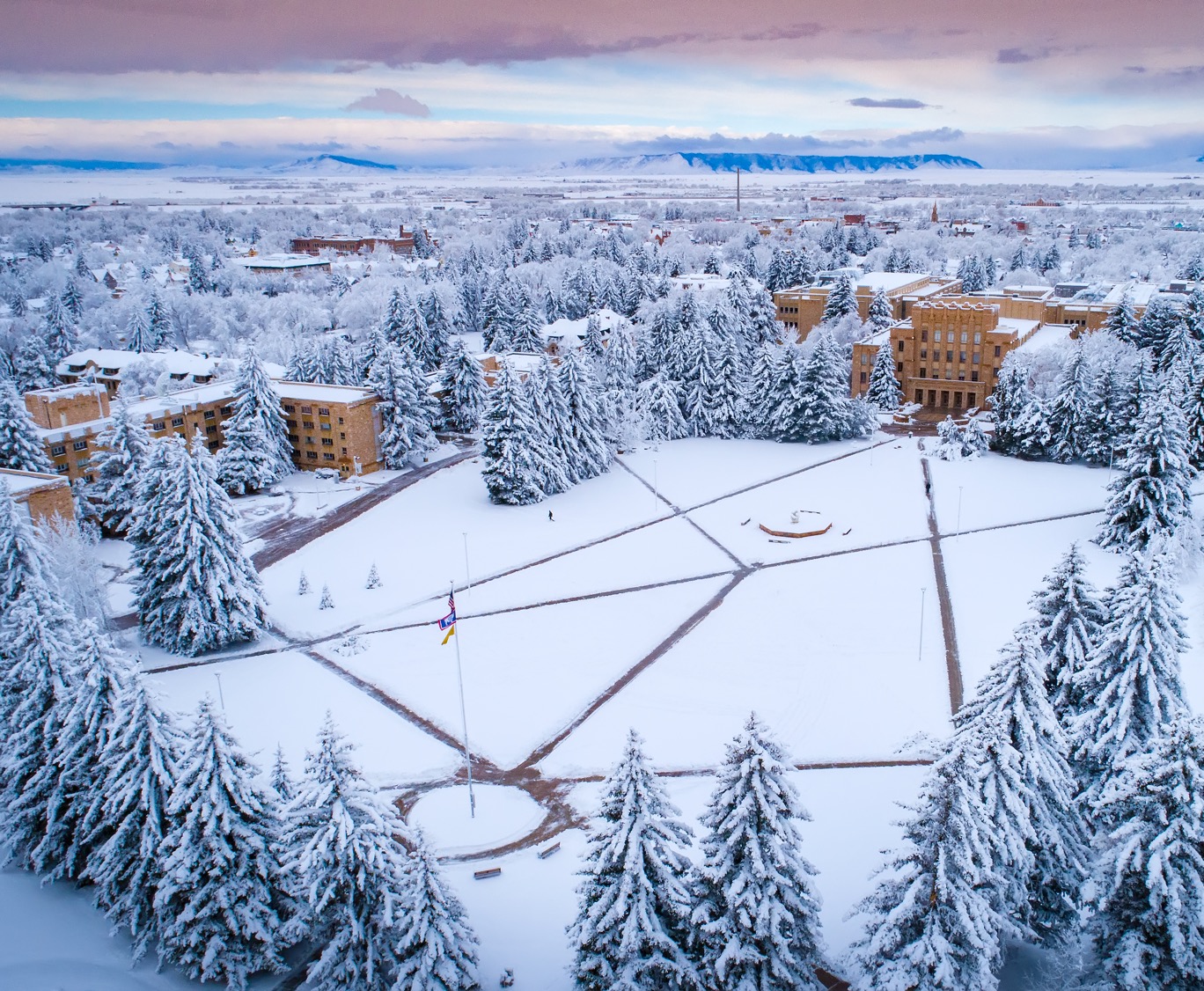 Picture Caption
Example 2
Supporting text here
Example 3
Example 1
• Click text to edit

• Click and drag box around text to move

• To change image
	Double Click photo
	In the upper left properties bar click “Change Picture”

• To add College/Dept. logo on every slide
	Click “View” in the task bar (At the very top of screen)
	Hover mouse over “Master”
	Click “Slide Master”
	Click in the text box to edit
	*Make sure the first slide is selected*

For more help, visit 
support.office.com/en-us/article/basic-tasks-for-creating-a-powerpoint-presentation-efbbc1cd-c5f1-4264-b48e-c8a7b0334e36
EDITING INSTRUCTIONS